Módulo 2. Emprendimiento Femenino
Curso 2: Liderazgo femenino 

Socio:  ADDE
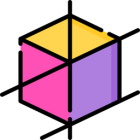 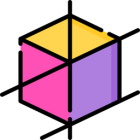 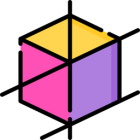 Objetivos y metas
Acceder a recursos online sobre autodesarrollo
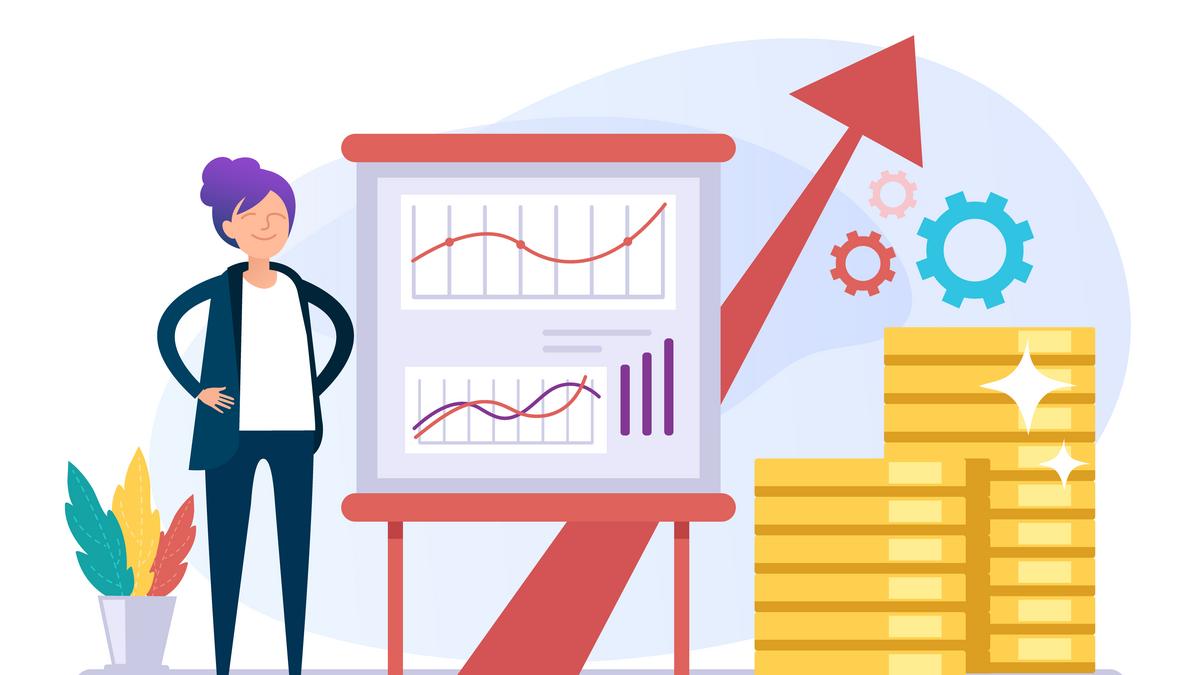 Adquirir conocimientos básicos sobre liderazgo
Mejorar las competencias para maximizar el rendimiento de tu equipo
Aprenderás a afianzar tu estilo de liderazgo y a comprender por qué te impulsa a comportarte como lo haces. Identificarás los comportamientos de liderazgo.
Tendrás en cuenta los numerosos elementos de la gestión del rendimiento en los que debe pensar una mujer líder eficaz, aplicando técnicas para que tus objetivos sean manejables.
Sabrás que recursos te son útiles
Al final de este módulo serás capaz de:
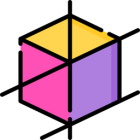 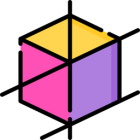 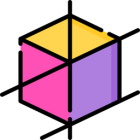 Índice
Unidad 2: El liderazgo en la práctica: Maximizar el rendimiento de tu equipo
Unidad 3: Desarrollo contínuo
Unidad 1: Comportamientos de liderazgo: El papel de las mujeres líderes
Liderazgo femenino
          En este curso consideraremos los muchos elementos de la gestión del rendimiento en los que debe pensar una líder eficaz y presentaremos algunas formas de autodesarrollo para mantenerte motivada y convertirte en una mejor líder. Exploraremos cómo puede repercutir positivamente en el rendimiento de tu organización. Aprenderás a afianzar tu estilo de liderazgo y a comprender por qué te impulsa a comportarte como lo hace.
Sección 1: Visión general del comportamiento
Sección 2: Los comportamientos son la clave
Sección 3: La variedad es el ingrediente secreto del liderazgo femenino
Sección 1: Motivación: El motor del liderazgo femenino
Sección 2: Establecer objetivos claros y reforzar las metas
Sección 3: Cuando las cosas no suceden
Sección 1: Autodesarrollo
Sección 2: Oportunidades de desarrollo
Sección 3: Recursos útiles
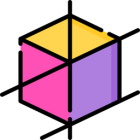 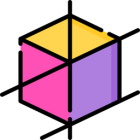 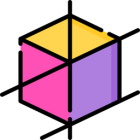 Unidad 1: Comportamientos de liderazgo: El papel de las mujeres líderes
Sección 1: Visión general del comportamiento
1.1.4. Adaptarse a la situación
Las líderes excelentes saben adaptarse
Comprender tu perfil te permite utilizar conscientemente comportamientos adecuados para determinadas situaciones, incluso si estos comportamientos son contrarios a los que sabes que es tu forma preferida de comportarte.
1.1.5. Preguntas que debes hacerte	
¿En qué situaciones contribuyen mis rasgos a obtener resultados positivos?
¿En qué situaciones es probable que mis rasgos no sea útiles?
¿En qué situaciones debo adaptar mi comportamiento?
1.1.1. ¿Qué es liderazgo?
 El liderazgo es la capacidad de persuadir a los demás para que te sigan, de inspirarles para que rindan al máximo nivel y de hacerles comprender y creer en tu visión.

 1.1.2. Detrás de cada líder femenina excelente hay una mezcla muy compleja y en constante cambio de elementos de personalidad.

Estos incluyen aspectos como:
Tus rasgos de personalidad o predisposiciones
Tus valores o creencias personales
Tus puntos fuertes y débiles de comportamiento
Tus principales motivadores o impulsores
Tus conocimientos y habilidades
Tu experiencia y capacidades
1.1.3. Tus rasgos de personalidad
	 La psicología moderna intenta describir la personalidad basándose en lo que se conoce como los "cinco grandes" rasgos :
 
Extrovertida                                         Introvertida
 
Agradable                                            Desagradable
 
Consciente                                           Despreocupada
 
Abierta  	                                               Cerrada
 
Emocionalmente    	             Emocionalmente
Controlada                                           libre
Unidad 1: Comportamientos de liderazgo: El papel de las mujeres líderes
Sección 2: Los comportamientos 
son la clave
1.2.1 Comportamientos típicos 
Los comportamientos pueden agruparse en 4 temas principales
1.2.2. Conductas de pensamiento
Pensamiento analítico
Pensamiento conceptual
Pensamiento estratégico
Pensamiento orientado al cliente	
1.2.3. Resultados de comportamientos
Centrarse en los logros	
Atención al detalle
Tenacidad
Preocupación por la excelencia
1.2.4. Comportamiento en las relaciones
La conciencia interpersonal
El comportamiento adaptativo
Relaciones con las partes interesadas
Influir/persuadir
1.2.5. Comportamientos de autogestión
Resiliencia
Autodesarrollo
Autocontrol
Confianza en sí misma
Las mujeres líderes que tienen mucho éxito desarrollan comportamientos que pueden apoyar y lograr resultados excepcionales incluso cuando sus rasgos naturales no coinciden necesariamente con la actividad requerida
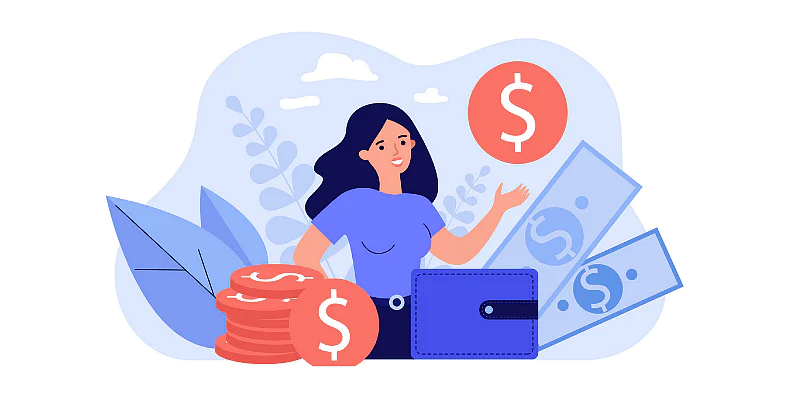 Unidad 1: Comportamientos de liderazgo: El papel de las mujeres líderes
Sección 3: La variedad es el ingrediente secreto del liderazgo femenino
1.3.1. Flexibilidad es la clave Es esencial que te mantengas flexible para poder responder a las situaciones a medida que se desarrollan
1.3.2. Mantén la mente abierta Debes mantener la mente abierta a una amplia gama de enfoques diferentes, especialmente a aquellos que no hayas probado antes 
1.3.3. Tus opciones Incluso si una técnica o comportamiento de liderazgo no te sale de forma natural, aún tienes varias opciones
Perseverar para desarrollar el comportamiento a lo largo del tiempo
Comprender que no es tu punto fuerte y utilizar enfoques alternativos
 Gestionar el problema recurriendo a otra persona que consideres que tiene ese punto fuerte
1.3.4. Aprender de los malos ejemplos Piensa en alguien de tu comunidad que no haya tenido mucho éxito, ¡y quizá sea una buena idea preguntarle por su estilo de liderazgo! ¡Aprende de sus errores!
1.3.5. ¡No copies! Es importante que extraigas lecciones de ejemplos de la vida real en lugar de intentar copiarlos directamente!
Los modelos de liderazgo pueden ser útlies para comprender los procesos subyacentes. En el mundo real suele haber muchas variables que influyen en la elección del enfoque:

Tu personalidad, motivaciones y aptitudes

La naturaleza del problema que se aborda

Interacciones previas que has tenido con cada miembro de tu equipo/familia (en caso de pequeñas empresas familiares)
Unidad 2: El liderazgo en la práctica: Cómo maximizar el rendimiento de tu equipo
Sección 2: Establece metas claras y fortalece los objetivos
Sección 1: Motivación: El motor del liderazgo femenino
2.2.1. Modelo SMART
SPECIFIC (específico)
Descríbeme con detalle cómo será cuando completes este objetivo
MEASURABLE (medible)
¿Cómo sabrás cuándo has alcanzado este objetivo? ¿Qué medidas sencillas puedes establecer para seguir tus progresos?
ACHIEVABLE (alcanzable)
En una escala del 1 al 10, ¿qué grado de confianza tienes en que podrás alcanzar este objetivo?
RELEVANT (relevante)
¿Cómo crees que esto complementa o apoya tus otras actividades laborales?
TIMED (programado)
¿Cuál es el plazo realista para conseguirlo, teniendo en cuenta su carga de trabajo y las necesidades de este trabajo?
2.1.2. Las motivaciones son diferentes
	Tu trabajo, como líder, consiste en averiguar y comprender (no adivinar) qué motiva a los miembros de tu equipo y, en concreto, la clave de estas motivaciones para darles energía y obtener lo mejor de ellos. 
	He aquí 5 formas de motivar a tu equipo:
Descubre qué pasiones tiene tu gente
Promueve la seguridad emocional
Crear un entorno de apoyo y amistad
Muestra tu apreciación
Ten en cuenta el medioambiente
Specific
Measurable
Achievable
Relevant
Timed
Unidad 2: El liderazgo en la práctica: Cómo maximizar el rendimiento de tu equipo
Sección 2: Establecer objetivos claros y reforzar las metas
2.2.2. Lograr objetivos manejables
	 Normalmente es beneficioso fijarse metas con cierto grado de desafío, pero también es importante no fijarse objetivos o metas demasiado desafiantes. Si un objetivo parece inalcanzable, se corre el riesgo de que la persona desista o ni siquiera lo intente por miedo al fracaso.

	¡Desglósalo! Una de las mejores formas de hacer que un objetivo sea más manejable es dividirlo en subobjetivos más pequeños. Antes de hacerlo, da un paso atrás y deja que el individuo o el equipo decidan si es demasiado grande.
2.2.3. Objetivos de refuerzo
	Utilizar el método SMART para recordar los elementos clave de un objetivo eficaz está bien, pero en realidad sólo es un pequeño paso hacia el establecimiento de un objetivo duradero y estimulante. 	
Anima a tu equipo a dar vida a su objetivo final pidiéndoles que visualicen y te describan cómo será cuando hayan alcanzado con éxito su objetivo.
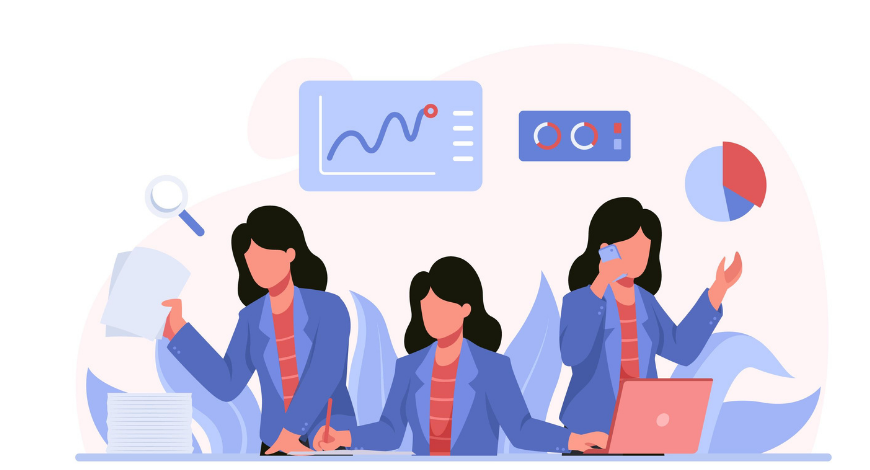 Unidad 2: El liderazgo en la práctica: Cómo maximizar el rendimiento de tu equipo
Sección 3: Cuando las cosas no suceden
2.3.1.NO PUEDO HACER VS NO HACER
	 Cuando no se ha alcanzado un objetivo, hay que determinar si la razón por la que la persona no lo ha logrado es porque no ha podido hacerlo o porque podía hacerlo, pero no quiso 
2.3.2. Mantener el foco
Un papel importante de una mujer líder es ayudar a los miembros de su equipo a mantenerse en el buen camino y totalmente centrados en las cosas que importan.
He aquí algunos ejemplos de preguntas que pueden ayudar a mantener la atención del individuo:
¿Puedes describirme el objetivo final que acordamos inicialmente?
En una escala del 1 al 10, ¿qué grado de concentración tienes en este momento? ¿Cómo puedes mejorar tu nivel general de concentración?
¿Qué relevancia tiene lo que estás haciendo para los objetivos generales?
¿Hay alguna de las cosas que estás haciendo ahora que no contribuya directamente al objetivo final?
¿Qué podrías dejar de hacer de forma realista para poder centrarte más en las prioridades más importantes?
Hay varias razones por las que la gente puede perder la concentración:
Si son muy entusiastas, tienden a abarcar más de lo que realmente pueden manejar.
Se implican tanto en la tarea que tienen entre manos que pierden de vista el panorama general.
Si una tarea o un proyecto es de larga duración, pueden empezar a perder de vista el objetivo inicial.
Se enfrentan a una serie de nuevas prioridades que compiten entre sí y que parecen tener la misma importancia.
Unidad 3: Desarrollo contínuo
Sección 1: Autodesarrollo
Además de ser un proceso de gestión, el autodesarrollo es también un comportamiento crítico de liderazgo.
3.1.1. Mantenerse actualizada
Además de desarrollar tus habilidades y comportamientos de liderazgo, es importante mantener al día los conocimientos que afectan al sector en el que trabajas e incluso a cuestiones globales más amplias. Esto puede consistir en leer artículos de prensa y medios de comunicación relevantes, o puede requerir una forma de aprendizaje más estructurada, como asistir a cursos o formación específicos.	
3.1.2. Mantén conversaciones sinceras con tu yo interior
Te sugerimos que lo hagas mentalmente en lugar de en voz alta. Puede ser una técnica muy útil para centrar la mente. Sea cual sea el motivo de tu diálogo interno, es importante que éste se mantenga positivo.
3.1.3. Autoentrenamiento
Utilizar a otra persona como coach no siempre es posible: puede que no estés en condiciones de contratar a un coach en ese momento o que tu coach no esté disponible para ti en un momento crítico.
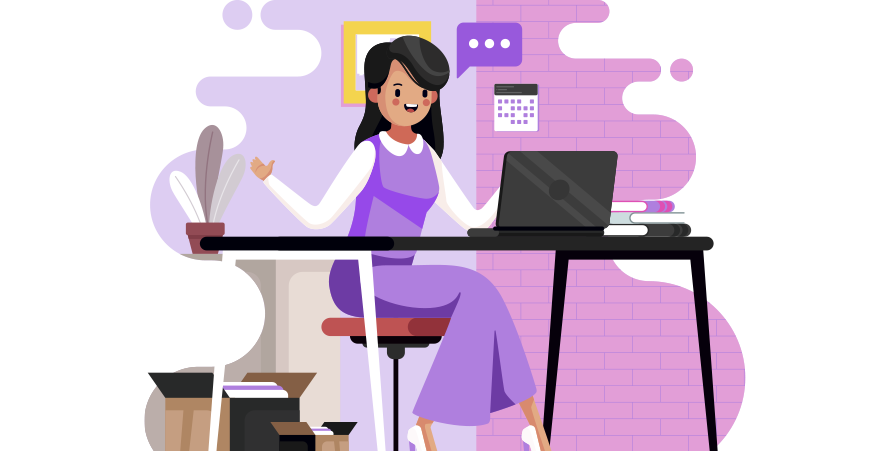 Unidad 3: Desarrollo contínuo
Sección 2: Desarrollando oportunidades
3.2.1. Descubrirte a tí misma
	Cada vez que te enfrentes a una situación, ya sea una reunión, el análisis de unos datos o incluso simplemente responder a correos electrónicos, estarás tomando decisiones sobre tu enfoque
	 Tomar conciencia de los procesos de pensamiento que realizas, de las acciones que emprendes y, si es posible, de los comportamientos que pones en juego para apoyar tus actividades. 
	 Ten ganas de adquirir nuevos conocimientos, competencias o responsabilidades. 
	 Mantén tu mente activa y estimulada buscando constantemente nuevos retos.
3.2.2. Fomenta el Feedback!
	 Anima a quienes trabajan contigo (empleados, clientes, familiares, partes interesadas) a que te den su opinión sincera sobre tu actuación como líder. 	

                Aceptar las críticas constructivas, ya sean positivas o negativas, sólo puede contribuir a crear un clima positivo de confianza y franqueza con los miembros de tu equipo.
3.2.3. Mantén un registro de desarrollo
	 Cuando las oportunidades de desarrollo son muy explícitas, en forma de cursos o talleres, es fácil reconocer el resultado de esa experiencia. No ocurre lo mismo con las experiencias menos formales. Teniendo en cuenta cuánto aprendizaje se produce en estas situaciones menos formales, es importante registrar su impacto en su objetivo general de desarrollo
Unidad 3: Desarrollo contínuo
Sección 3: Recursos útilies
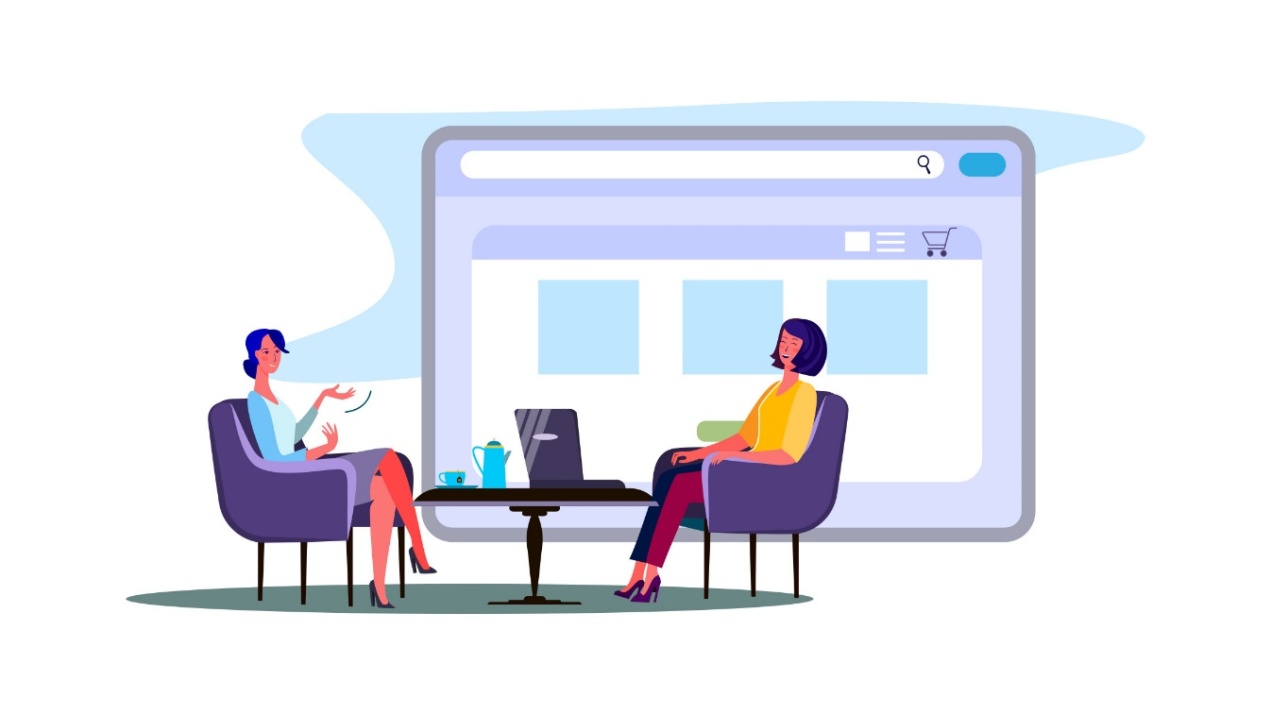 3.3.1. Herramientas de perfiles de personalidad
http://www.shldirect.com/iPQ/index.html
http://www.41q.com
http://www.teamtechnology.co.uk/mmdi/questionnaire
http://signalpatterns.com/personality_survey
https://www.16personalities.com ( disponible en todos los idiomas de los socios del proyecto)
3.3.2. Otras webs útiles
http://changingminds.org/disciplines/leadership/leadership.html
http://mindtools.com
http://managementhelp.org
https://www.startarium.ro
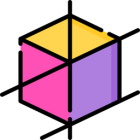 Liderazgo
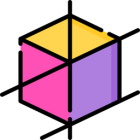 Comportamientos típicos
El liderazgo es la capacidad de persuadir a los demás para que te sigan, de inspirarles para que rindan al más alto nivel y de hacerles comprender y creer en tu visión.
Comportamiento de pensamiento
Comportamiento de entrega
Comportamiento de relaciones
Comortamiento de autogestión
Resumen
Detrás de cada líder femenina excelente hay una mezcla muy compleja y en constante cambio de elementos de personalidad.
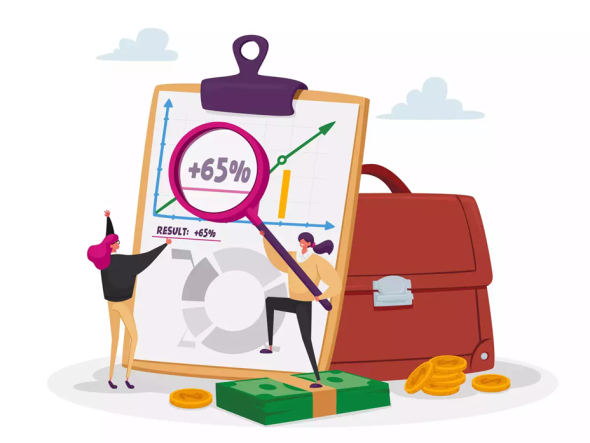 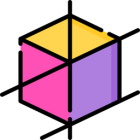 Desarrollo contínuo
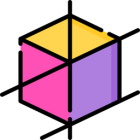 Descúbrete a ti misma
Fomenta el Feedback
Lleva un registro de desarrollo
Consulta recursos útiles
Estos incluyen aspectos como:
Tus rasgos de personalidad o predisposiciones
Tus valores o creencias personales
Tus puntos fuertes y débiles de comportamiento
Tus principales motivadores o impulsores
Gracias!
Socio: ADDE